Strategie ITI plzeňské metropolitní oblasti
RSK - PS Vzdělávání 26. 4. 2016
Základní informace
ITI – integrované teritoriální investice, nástroj územní dimenze pro programové období 2014 – 2020
Strategie ITI plzeňské metropolitní oblasti : verze leden 2016 , schválena  zastupitelstvem města Plzně a předložena MMR ke schválení.
po vypořádání všech připomínek od MMR a jednotlivých řídících orgánů bude vydáno 6 akceptačních dopisů (za každý ŘO): závazek ministerstva rezervovat finanční prostředky  na realizaci strategie v členění dle finančního plánu 
výzvy jednotlivých OP na integrované projekty ITI jsou plánovány na 2. pololetí  2016
www. iti-plzen.cz
Plzeňská metropolitní oblast
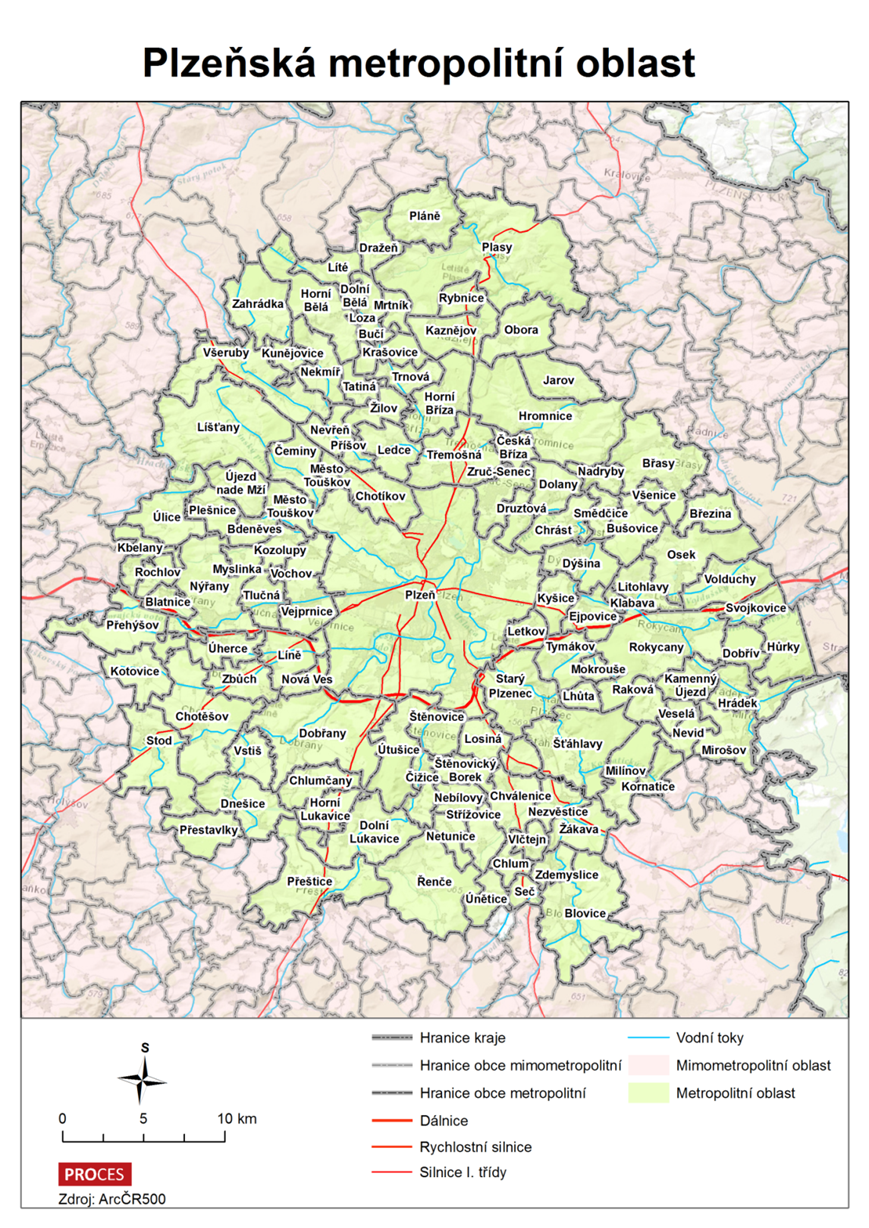 Zasahuje do okresu/ORP:
Plzeň – město
Plzeň – sever/Kralovice, Nýřany
Plzeň – jih/Stod, Přeštice, Blovice
Rokycany
Vymezeno na základě metodiky schválené na MMR, především dle kritérií pravidelné dojížďky za prací, školou a jinými službami
IROP – regionální vzdělávání
Celkem bude pro plzeňskou metropolitní oblast rezervováno 288 mil. Kč pro integrované projekty   v rámci specifického cíle 2.4. IROP „Zvýšení kvality a dostupnost infrastruktury pro vzdělávání a celoživotní učení“ 

Harmonogram výzev IROP – výzva č. 65 „Regionální vzdělávání  ITI“ plánována na září 2016, uvedena alokace 3,15 mld. Kč (pro všechny ITI)

Opatření ITI s vazbou na specifický cíl 2.4  IROP
Opatření 3.1.1  Zvýšení podílu škol s bezbariérovým přístupem  
	- alokace 38 mil. Kč
	 
Opatření 3.1.2  Zvýšení kvality a dostupnosti infrastruktury pro vzdělávání
	- infrastruktura ZŠ a SŠ - rozvoj technických a přírodovědných oborů, 	řemeslných dovedností, vybavení učeben pro výuku cizích jazyků
	- alokace 250 mil. Kč
Indikátory SC 2.4 IROP určené pro ITI
Alokace: 288 mil. Kč (ZŠ, SŠ, VOŠ)

indikátor „počet podpořených vzdělávacích zařízení“ (plánovaná hodnota 100)

indikátor „kapacita podporovaných zařízení péče o děti nebo podpořených vzdělávacích zařízení“ (plánovaná hodnota 6500)
Zařazení projektu do Strategie ITI
Výzva IROP „Regionální vzdělávání  ITI“ (9/2016 – 6/2023)
Zprostředkující  subjekt ITI (Magistrát města Plzně) – vypíše výzvu na předkládání žádostí o dotaci s uvedením alokace pro plzeňskou metropolitní oblast
Město Plzeň jako nositel strategie vypíše výzvu na předkládání projektových záměrů, všechny informace k výzvě budou uveřejňovány na www.iti-plzen.cz (záložka „pro žadatele“)
Projektový záměr bude projednán v pracovní skupině 
Řídící výbor  ITI – bude ustaven Radou města Plzně, vydává „vyjádření o souladu/nesouladu projektového záměru se strategií ITI“, které bude přílohou žádosti o dotaci.
Děkuji za pozornost



Ing. Eva Jindrová   jindrovae@plzen.eu

Ing. Markéta Dobošová  dobosova@plzen.eu
		


Útvar koordinace evropských projektů města Plzně, p. o.
www.iti-plzen.cz